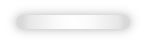 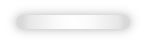 第十五章  分 式
15.2.1  分式的乘除
第1课时   分式的乘除
导入新课
讲授新课
当堂练习
课堂小结
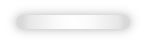 学习目标
1.掌握分式的乘除运算法则.（重点）
2.能够进行分子、分母为多项式的分式乘除法运算．（难点）
导入新课
情境 引入
问题1   一个长方体容器的容积为V,底面的长为a,
 宽为b,当容器内的水占容积的       时,水高多少?
长方体容器的高为      ,
水高为
问题2  大拖拉机m天耕地a公顷,小拖拉机n天耕地b公顷,大拖拉机的工作效率是小拖拉机的工作效率的多少倍?
大拖拉机的工作效率是       公顷/天,小拖拉机的

工作效率是       公顷/天,大拖拉机的工作效率

是小拖拉机的工作效率的(              )倍.
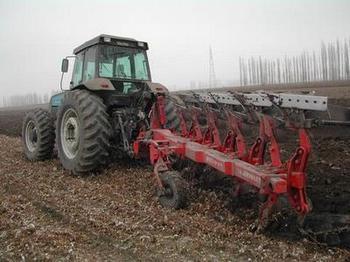 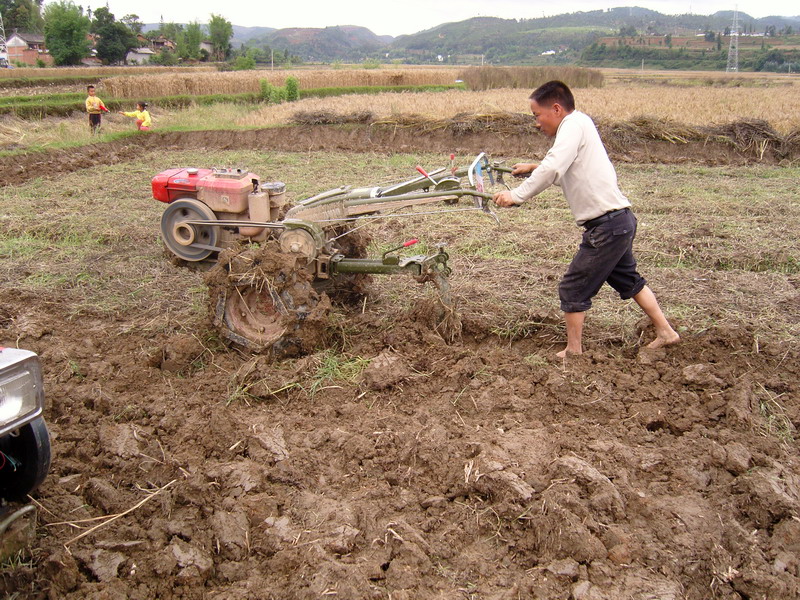 分式的乘除
一
讲授新课
类比探究
想一想：
   你还记得分数的乘除法法则吗？类比分数的乘除法法则，你能说出分式的乘除法法则吗？
想一想：
归纳法则
类似于分数，分式有：
乘法法则：
分式乘分式，用分子的积作为积的分子，分母的积作为积的分母.
除法法则：
分式除以分式，把除式的分子、分母颠倒位置后，与被除式相乘.
上述法则用式子表示为：
典例精析
例1 计算:
先把除法转化为乘法
解：
约分
注意：按照法则进行分式乘除运算，如果运算结果不是最简分式，一定要进行约分，使运算结果化成最简分式。
例2  计算：
分子、分母是多项式时，先分解因式 便于约分.
解：原式=
约分
先把除法转化为乘法.
解：原式=
负号怎么得来的？
整式与分式  运算时，可以把整式看成分母是1的分式．
例3 “丰收1号”小麦的试验田是边长为a米的正方形减去一个边长为1米的正方形蓄水池后余下的部分， “丰收2号”小麦的试验田是边长为（a－1）米的正方形，两块试验田的小麦都收获了500千克.
（1）哪种小麦的单位面
积产量高？
（2）高的单位面积产量
是低的单位面积产量的
多少倍？
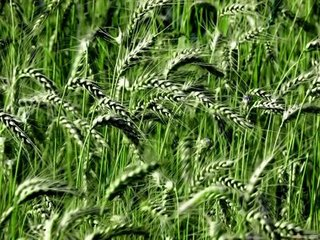 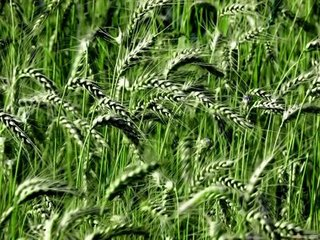 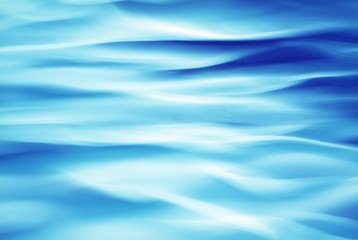 1m
（a-1）m
am
解：（1）“丰收1号”小麦的试验田面积是（a 2-1）m2，单位面积产量是              kg/m2；“丰收2号”小麦的试验田面积是（a－1）2m2，单位面积产量是              kg/m2.
∴“丰收2号”小麦的单位面积产量高.
∵a>1, 0＜（a－1）2, a 2-1>0，
由图可得（a－1）2＜ a 2-1.
∴
1m
（a-1）m
am
（2）
所以 “丰收2号”小麦的单位面积产量是“丰收1号”小麦的单位面积产量的       倍.
知识要点
解题步骤
1.分式的分子、分母都是几个因式的积的形式，可先约去分子、分母的公因式，再按照法则进行计算.
2.分子或分母是多项式的按以下方法进行：
①将原分式中含同一字母的各多项式按降幂(或升幂)排列；在乘除过程中遇到整式则视其为分母为1，分子为这个整式的分式；
②把各分式中分子或分母里的多项式分解因式；
③应用分式乘除法法则进行运算；(注意:结果为最简分式或整式．)
当堂练习
1.计算            等于（      ）
A.                  B.                   C.                       D.
C
B
2.化简           的结果是（    ）
3.一条船往返于水路相距100 km的A,B两地之间，已知水流
的速度是每小时2 km，船在静水中的速度是每小时x km
（x>2），那么船在往返一次过程中，顺流航行的时间与逆流
航行的时间比是______.
4.下列计算对吗？若不对，要怎样改正？
对
（2）
（1）
5.计算：
解：（1）原式
（2）原式
课堂小结
除法先转化成乘法，再按照乘法法则进行运算
乘除法运算
分式乘除运算
(1)分子分母是单项式的，先按法则进行，再约分化成最简分式或整式
(2)分子分母是多项式的，通常要先分解因式再按法则进行
注意
(3)运用法则时要注意符号的变化